Урок русского языка
«Из истории слов»
Что общего?
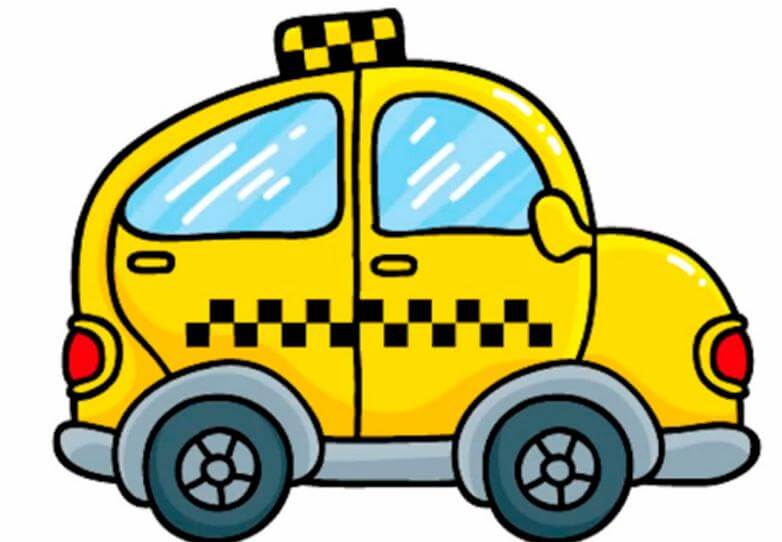 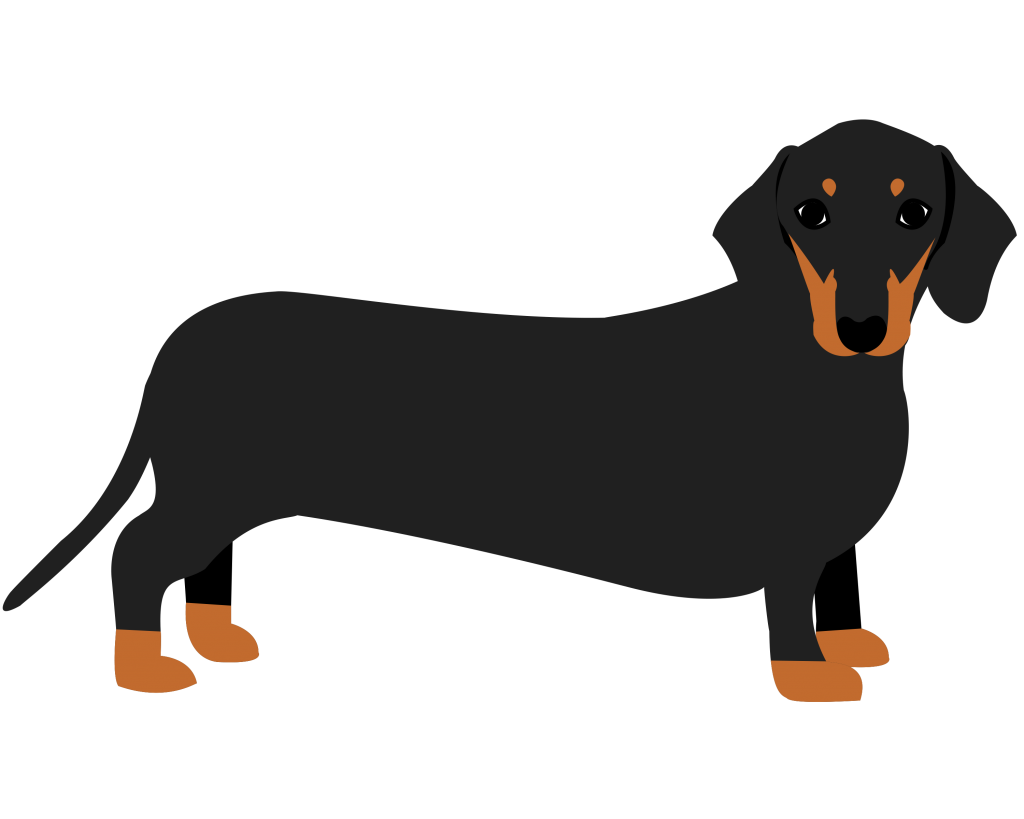 Подсказка 1
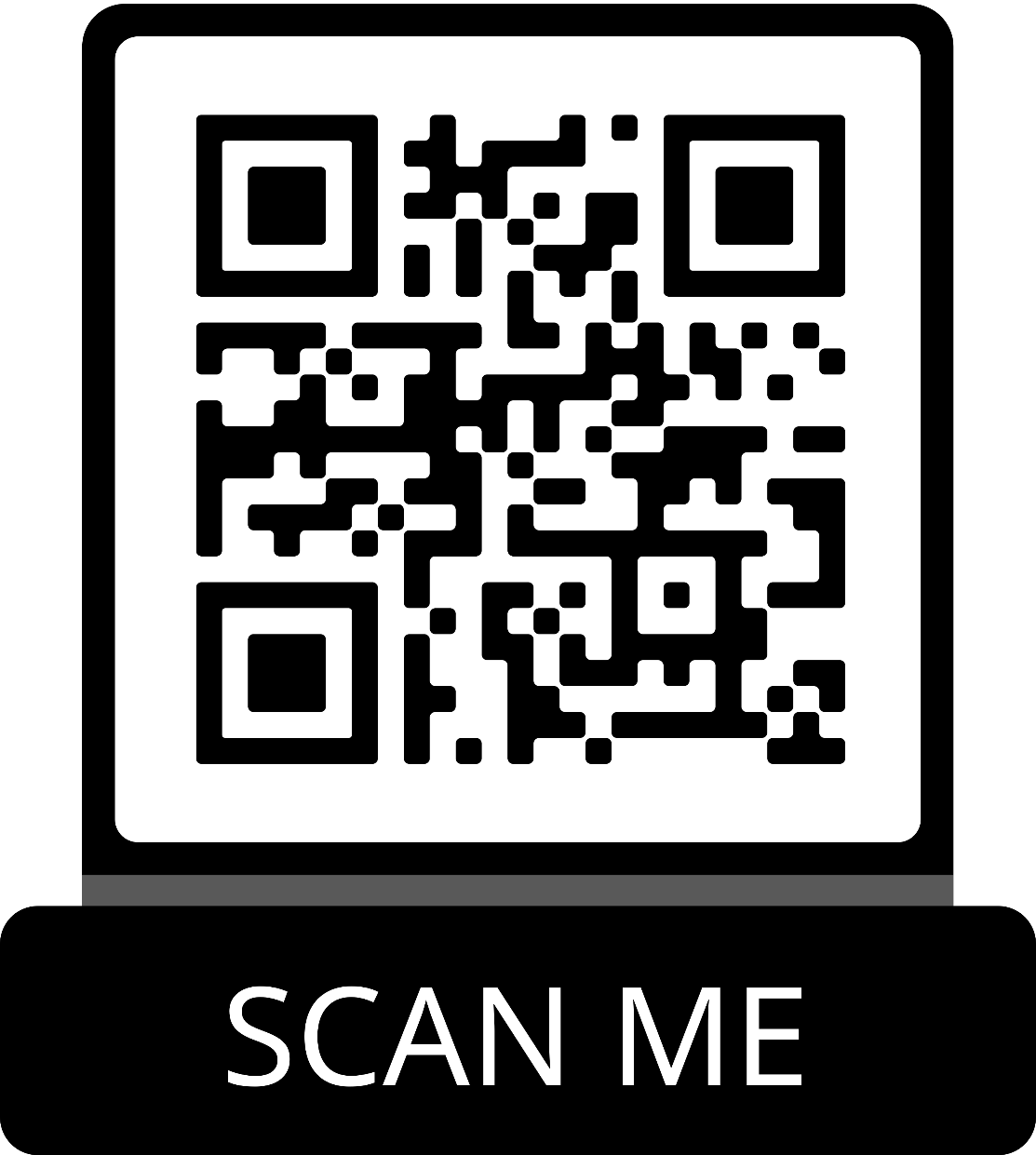 Подсказка 1
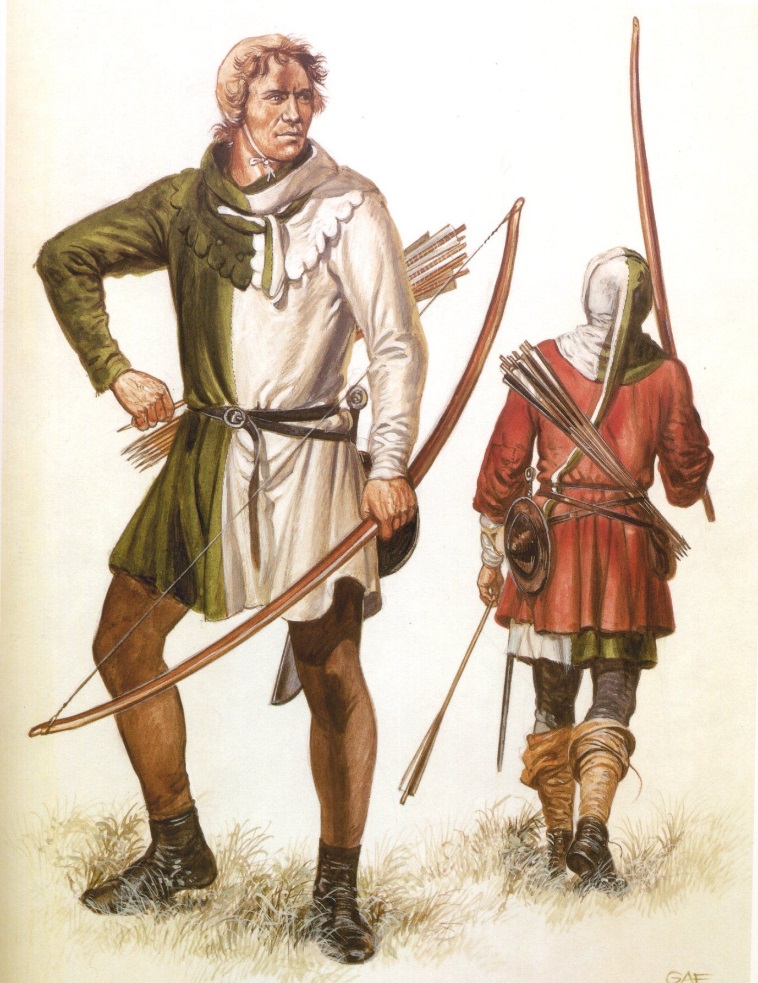 Толстые и тонкие вопросы
Подсказка 2
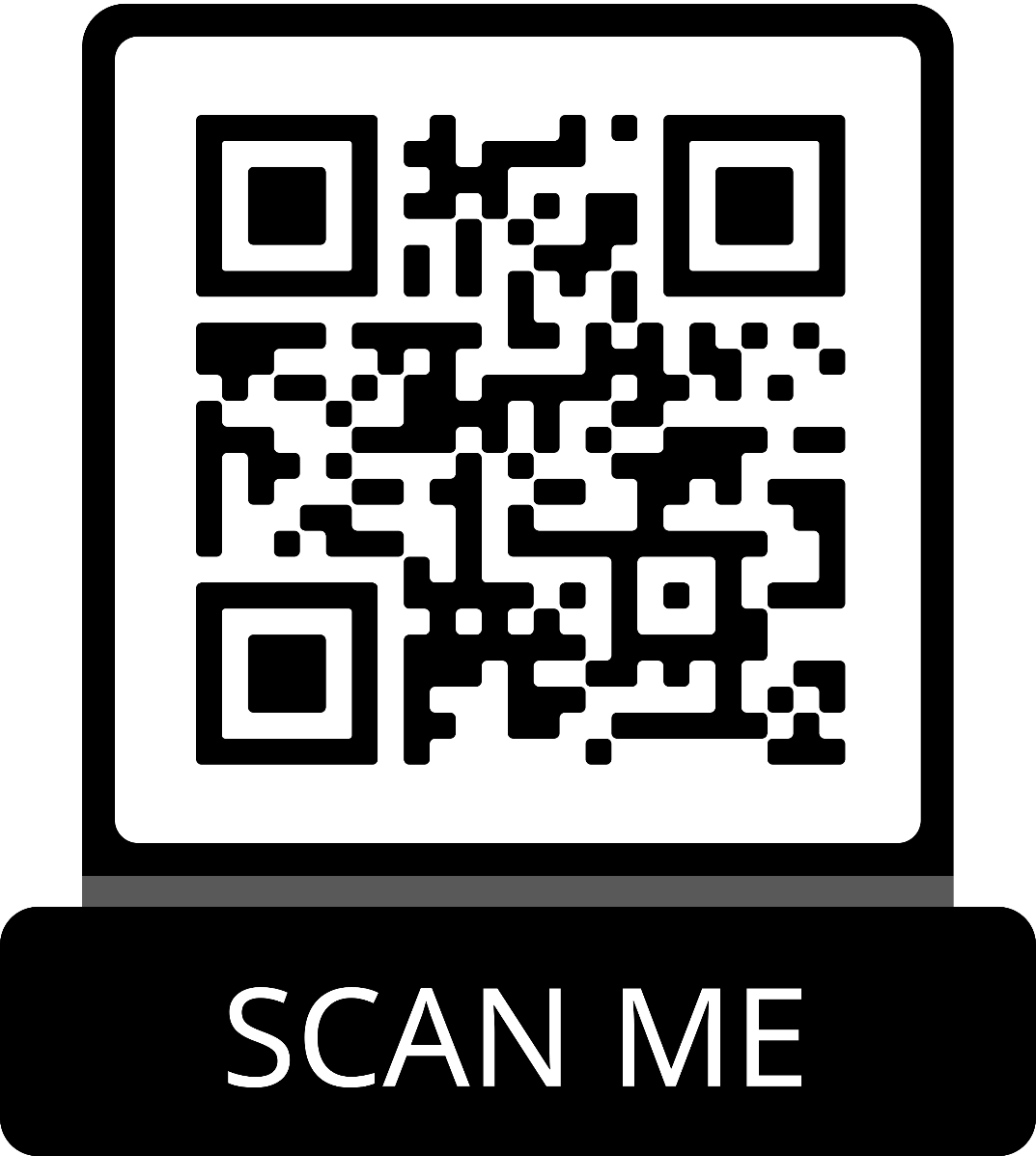 Подсказка 2
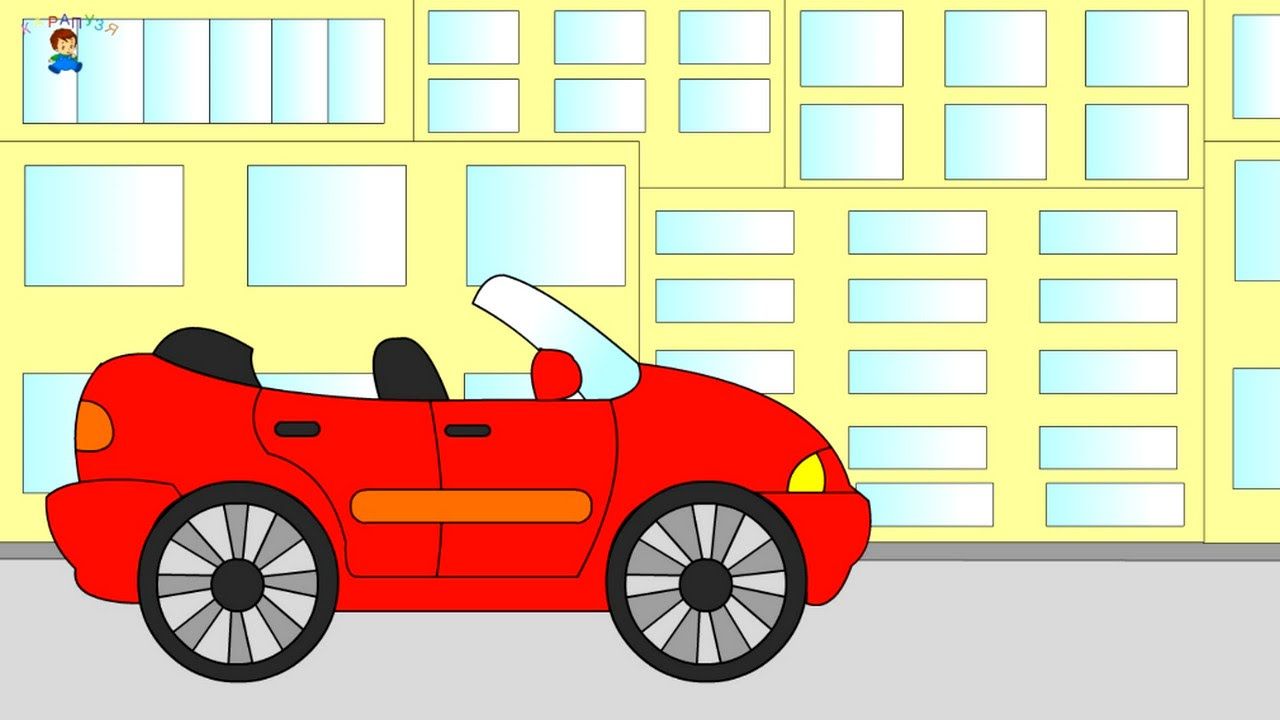 Подсказка 3
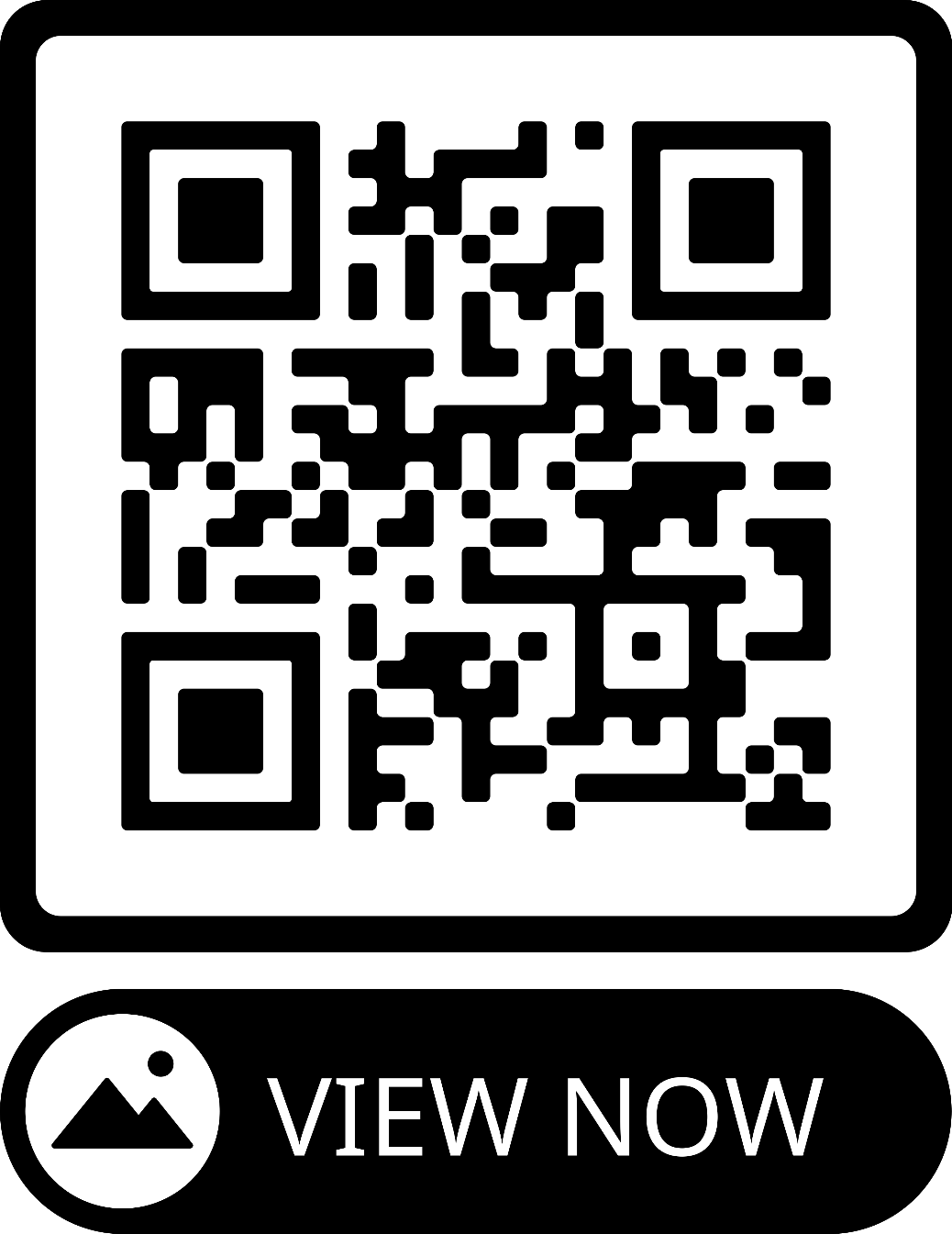 Подсказка 3
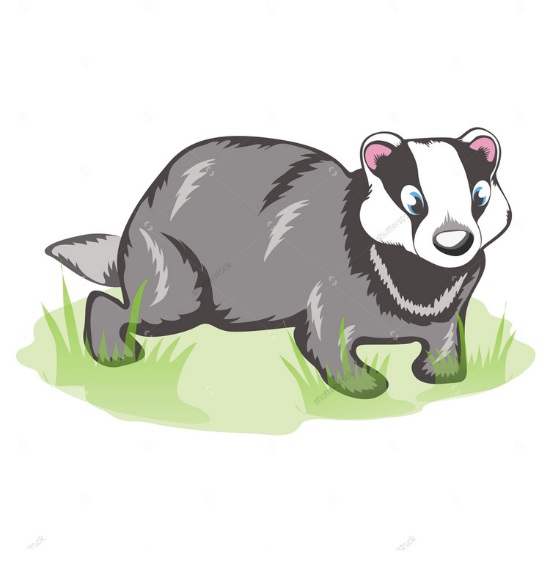 Верите ли вы, что…
Спасибо за работу!